A botanist takes a random sample of six month old seedlings from her nursery and measures their heights.  The results are shown in the table:













Represent the data on a frequency histogram.
What percentage of seedlings are between 350 and 400 mm?
Statistics Lesson 3: Mean, Median, and Mode
IB Standard
Measures of central tendency. For simple discrete data: mean; median; mode.
For grouped discrete and continuous data: estimate of a mean; modal class.
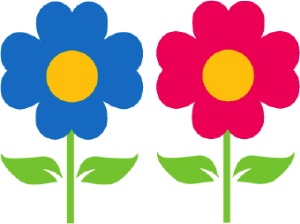 Learning intentions: 
Today I will learn to…
Define mean, median and mode.
 
Success Criteria: 
I will know I am successful when I can…
Use mean, median and mode to find central tendencies of data.
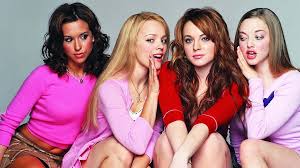 Terms and Notation:
 
Mean: the arithmetic average obtained by adding all the scores and dividing by the total number (frequency) of scores.
 
Modes: the score(s) which occur most frequently.
 
Median: the middle score after all scores have been placed in order of size from smallest to largest.
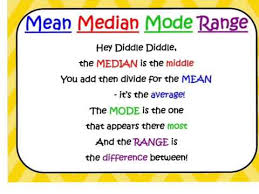 I tested out a point system for grading where there were 8 total points possible on an evidence.  I graded a couple of sections in this manner and the results were:
What was the mean, median, and mode of the points earned?
How should I determine what amount of points earns a MI, BA, PR, or AD?
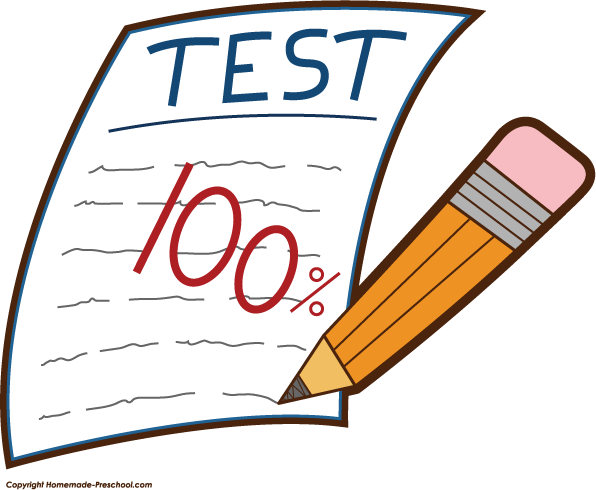